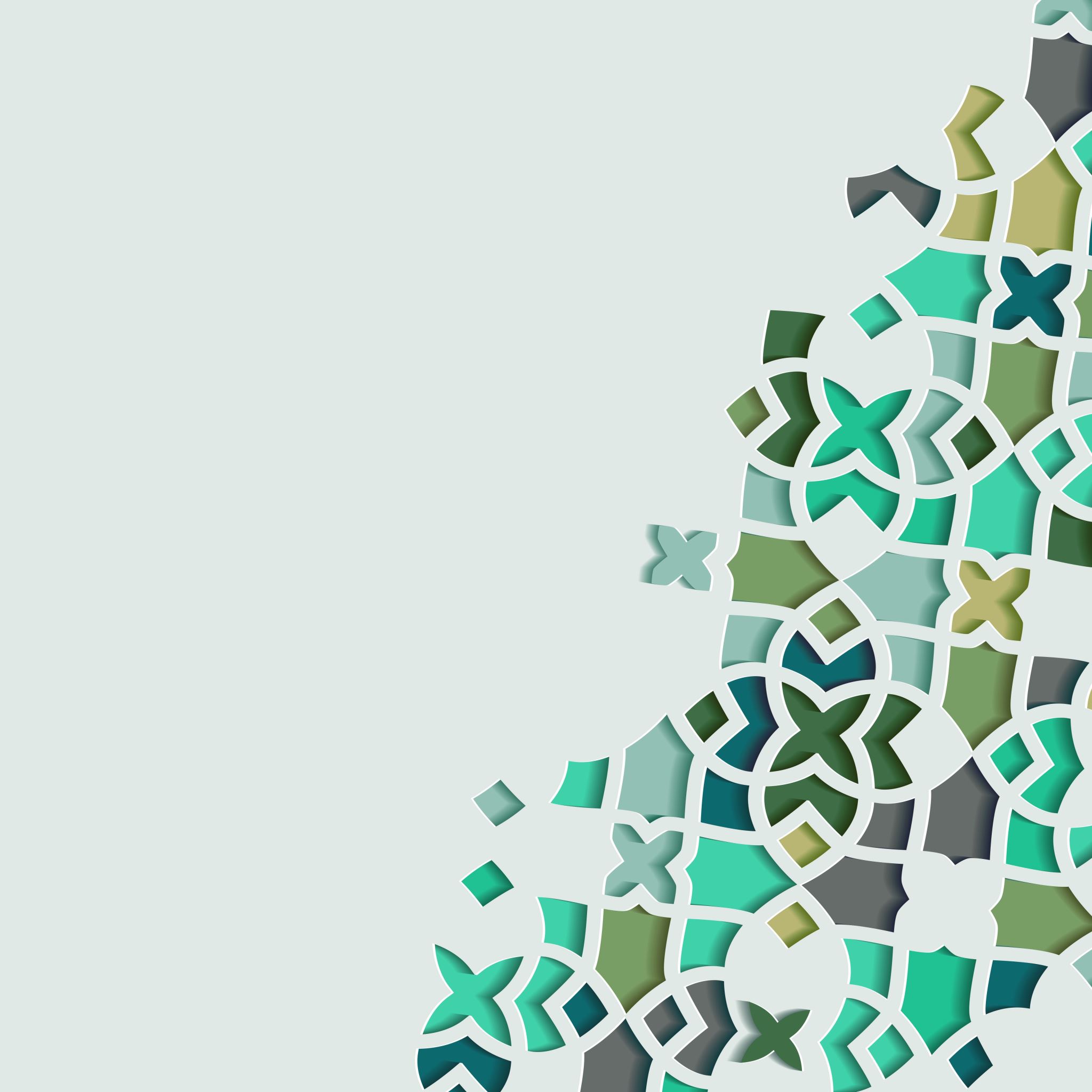 The Life of Prophet Muhammad
Lesson 61
The Siege of Bani Qurayzah
The day after the enemy forces leave, God ordered the Prophet to confront Bani Qurayzah for their treachery and besiege their fortress. 
The siege took place in the month of Dhul Qi’dah in the 5th year AH.
Ibn Hisham narrates:
فلما كانت الظهر ، أتى جبريل رسول الله صلى الله عليه وسلم... فقال : أوقد وضعت السلاح يا رسول الله ؟ قال : نعم ؛ فقال جبريل : فما وضعت الملائكة السلاح بعد ، وما رجعت الآن إلا من طلب القوم ، إن الله عز وجل يأمرك يا محمد بالمسير إلى بني قريظة ، فإني عامد إليهم فمزلزل بهم
The Siege of Bani Qurayzah
“When the noon set it, Gabriel came to the Messenger of God and said:
 “Have you put down your weapon, O Messenger of God?
 He said: Yes, we have.
Gabriel said: The angels have not yet put down their weapons…. God has commands you O Muhammad to go and march on the fortress of Bani Qurayzah. I too will focus my efforts on them and cause the earth to quake under them.”
The Siege of Bani Qurayzah
فأمر رسول الله صلى الله عليه وسلم مؤذنا ، فأذن في الناس : من كان سامعا مطيعا ، فلا يصلين العصر إلا ببني قريظة واستعمل على المدينة ابن أم مكتوم
The Messenger of God ordered his mu’zzin (presumably Bilal) to make the adhan and call people together. He announces to them that they will perform their Dhuhr prayer at the fortress of Bani Qurayzah. And he appoints Ibn Umm Maktum as his deputy [as he travels southeast to the fortress].
The Siege of Bani Qurayzah
قال ابن إسحاق : وقدم رسول الله صلى الله عليه وسلم علي بن أبي طالب برايته إلى بني قريظة ، وابتدرها الناس . فسار علي بن أبي طالب ، حتى إذا دنا من الحصون سمع منها مقالة قبيحة لرسول الله صلى الله عليه وسلم ، فرجع حتى لقي رسول الله صلى الله عليه وسلم بالطريق ،
Ibn Ishaq narrates:  The Messenger of God sent Ali with his standard to Bani Qurayzah.  When he approached the fortress, he heard Bani Qurayzah defaming and insulting the Messenger. Ali returns and encounters Messenger of God.
The Siege of Bani Qurayzah
فقال : يا رسول الله ، لا عليك أن لا تدنو من هؤلاء الأخابث ؛ قال : لم ؟ أظنك سمعت منهم لي أذى ؟ قال : نعم يا رسول الله ، قال : لو رأوني لم يقولوا من ذلك شيئا . فلما دنا رسول الله صلى الله عليه وسلم من حصونهم . قال : يا إخوان القردة ، هل أخزاكم الله وأنزل بكم نقمته ؟ قالوا : يا أبا القاسم ، ما كنت جهولا
He (Imam Ali) said: O Messenger of God, there is no need for you to come near these repugnant  people. 
“Why?”, The Prophet asked. Did they slander me?
“Yes”, Imam Ali replied.
The Prophet said: If they saw me they would not say such any of that.” 
When the Messenger of God approached, he said: “O siblings of monkeys! Has God disgraced you and sent down his chastisement upon you?
The Siege of Bani Qurayzah
The Muslims proceed to besiege for fortress for about 25 days.
Ka’b ibn Asad, the chief of Bani Qurayzah, makes three proposals to his clansmen:
: وحاصرهم رسول الله - صلى الله عليه وسلم - خمسا وعشرين ليلة ، حتى جهدهم الحصار ، وقذف الله في قلوبهم الرعب . وقد كان حيي بن أخطب دخل مع بني قريظة في حصنهم ، حين رجعت عنهم قريش وغطفان ، وفاء لكعب بن أسد بما كان عاهده عليه . فلما أيقنوا بأن رسول الله - صلى الله عليه وسلم - غير منصرف عنهم حتى يناجزهم ، قال كعب بن أسد لهم : يا معشر يهود ، قد نزل بكم من الأمر ما ترون ، وإني عارض عليكم خلالا ثلاثا
The Siege of Bani Qurayzah
فخذوا أيها شئتم ؛ قالوا : وما هي ؟ قال : نتابع هذا الرجل ونصدقه فوالله لقد تبين لكم أنه لنبي مرسل ، وأنه للذي تجدونه في كتابكم ، فتأمنون على دمائكم وأموالكم وأبنائكم ونسائكم .
First proposal: We follow this man and believe in him. For by God, it is evident to you that he is in fact a prophet sent [by God]. And he is the one prophesized in your scripture. Doing this safeguard your blood, wealth, children and women.
The Siege of Bani Qurayzah
قالوا : لا نفارق حكم التوراة أبدا ، ولا نستبدل به غيره ؛ قال : فإذا أبيتم علي هذه ، فهلم فلنقتل أبناءنا ونساءنا  ثم نخرج إلى محمد وأصحابه رجالا مصلتين السيوف ، لم نترك وراءنا ثقلا ، حتى يحكم الله بيننا وبين محمد ، فإن نهلك نهلك ، ولم نترك وراءنا نسلا نخشى عليه ، وإن نظهر فلعمري لنجدن النساء والأبناء ، قالوا : نقتل هؤلاء المساكين فما خير العيش بعدهم ؟
They said: We shall never abandon the authority of the Torah and we will not replace it with anything else. He said: If you refuse this proposal then let us kill our children and women and set out to fight Muhammad and his companions…in doing so we will leave nothing behind for them..
The Siege of Bani Qurayzah
قال : فإن أبيتم علي هذه ، فإن الليلة ليلة السبت ، وإنه عسى أن يكون محمد وأصحابه قد أمنونا فيها ، فانزلوا لعلنا نصيب من محمد وأصحابه غرة ؛ قالوا : نفسد سبتنا علينا ، ونحدث فيه ما لم يحدث من كان قبلنا إلا من قد علمت ، فأصابه ما لم يخف عليك من المسخ قال : ما بات رجل منكم منذ ولدته أمه ليلة واحدة من الدهر حازما .
Third proposal: Tonight, is the eve of the Sabbath. Let us attack Muhammad and his companions as perhaps they feel safe from us. 
They said: Do you want us to nullify our Sabbath and commit something that no one before us committed except that they faced the fate you know…
The Siege of Bani Qurayzah
Historians note that there was heavy archery engagement between the two camps.
When it became clear to Banu Qurayzah that the Muslims would not relent, they reach out to one of their old liaisons, Abu Lubabah ibn Abdul Mundhir (he belongs to the Aws clan)
Abu Lubabah meets with Banu Qurayzah and instructs them to surrender, but as he does so, he points to his neck, implying that even if they surrender, they will not be forgiven.
The Siege of Bani Qurayzah
No sooner does he make the gesture than he is overwhelmed with guilt.
Instead of returning to the Prophet, he ties himself to a pillar in the mosque and waits for God’s judgement for betraying His messenger.
The Prophet had been waiting for Abu Lubabah’s return, and when he learns that he tied himself up in the mosque, he simply comments:
If he has come to me, I would have prayed to God to forgive him; but seeing that he has done what he has done, it is not for me to free him until God accepts his repentance.”
The Siege of Bani Qurayzah
It is not clear how long Abu Lubabah remained tied to that pillar but with a few days perhaps, his repentance was accepted, and the Prophet went and untied him.
The pillar of Abu Lubabah still stands today in the Masjid of the Prophet.
Two verses related to Abu Lubabah:
يَـٰٓأَيُّهَا ٱلَّذِينَ ءَامَنُوا۟ لَا تَخُونُوا۟ ٱللَّهَ وَٱلرَّسُولَ وَتَخُونُوٓا۟ أَمَـٰنَـٰتِكُمْ وَأَنتُمْ تَعْلَمُونَ
"O believers! Do not betray God and the Messenger, nor betray your trusts knowingly." Quran, 8:27
The Siege of Bani Qurayzah
The verse referring to the repentance of Abu Lubabah is found in Surat Al-Tawbah verse 102:
وَآخَرُونَ اعْتَرَفُوا بِذُنُوبِهِمْ خَلَطُوا عَمَلًا صَالِحًا وَآخَرَ سَيِّئًا عَسَى اللَّهُ أَن يَتُوبَ عَلَيْهِمْ ۚ إِنَّ اللَّهَ غَفُورٌ رَّحِيمٌ
"And [there are] others who have acknowledged their sins. They had mixed a righteous deed with another that was bad. Perhaps Allah will turn to them in forgiveness. Indeed, Allah is Forgiving and Merciful." [Quran, 9:102].
The Siege of Bani Qurayzah
The Story of ‘Amr ibn Su’da Al-Qurazi (the Jew who disassociated himself from Bani Qurayzah)
Ibn Hisham reports:
وخرج في تلك الليلة عمرو بن سعدى القرظي ، فمر بحرس رسول الله - صلى الله عليه وسلم - وعليه محمد بن مسلمة تلك الليلة ؛ فلما رآه قال : من هذا ؟ قال : أنا عمرو بن سعدى - وكان عمرو قد أبى أن يدخل مع بني قريظة في غدرهم برسول الله - صلى الله عليه وسلم - وقال : لا أغدر بمحمد أبدا - فقال محمد بن مسلمة حين عرفه : اللهم لا تحرمني إقالة عثرات الكرام ، ثم خلى سبيله .فخرج على وجهه حتى أتى باب مسجد رسول الله - صلى الله عليه وسلم - بالمدينة تلك الليلة ، ثم ذهب فلم يدر أين توجه من الأرض إلى يومه هذا ، فذكر لرسول الله - صلى الله عليه وسلم - شأنه ؛ فقال : ذاك رجل نجاه الله بوفائه
The Siege of Bani Qurayzah
وقال ابن هشام: حدثني من أثق به من أهل العلم أن علي بن أبي طالب صاح وهم محاصرو بني قريظة: يا كتيبة الايمان. وتقدم هو والزبير بن العوام وقال: والله لأذوقن ما ذاق حمزة أو أقتحم حصنهم. فقالوا: يا محمد ننزل على حكم سعد بن معاذ.
Ibn Hisham reports: The reliable scholars informed me that Ali ibn Abi Talib cried out during the siege of Bani Qurayzah: “O Army of Faith!  By God, I will taste what Hamza tasted or I will conquer this fortress.
They (Bani Qurayzah) replied: O Muhammad! We will submit to the judgement of Sa’d ibn Muadh
The Siege of Bani Qurayzah
Bani Qurayzah surrenders and the men are quickly separated from the rest of the group.
Abdullah ibn Salam, the former rabbi of Banu Qaynuqa’, is put in charge of the women and children.
Just as the Khazraj had asked for leniency for Banu Qaynuqa’ after Badr, the Aws now send a deputation to the Prophet asking him to show clemency for their former allies.
The Siege of Bani Qurayzah
The Prophet listens to their plea and asks if they would be satisfied if he places the fate of Qurayzah in the hands of the Aws chief, Sa’d ibn Muadh.
The Aws agree to the Prophet’s proposal and beg their leader to be lenient with Qurayzah.
Upon being appointed as arbiter, Sa’d says:
لقد آن لسعد أن لا تأخذه في الله لومة لائم
“The time has come for Sa’d to make a decision without being influenced by the naysayers.”